Data, Classes, and Objects
Classes with Data
Classes for Data
Outline
Returning multiple values from a method
Introduction to objects and data types
Creating our own data types
instance variables
constructors
getters
setters
instance constants
Rectangle Area Program
Used methods to get dimensions, calculate area and print introduction and report
printIntroduction();
height = getDimension("height");
width = getDimension("width");
area = calculateArea(height, width);
printReport(height, width, area);
Need two methods to read the values
can’t return two values from one method
Dimensions of a Rectangle
The length and width are of a rectangle
two pieces of information about one thing
Nice if we could do this:
printIntroduction();
rectangle = getDimensions();	// but HOW?!?
area = calculateArea(rectangle);
printReport(rectangle, area);
Variable rectangle holds height and width
but what would its data type be?
not double – that’s just one number!
Objects and Data Types
Java allows us to create objects
objects hold multiple pieces of information
we could make a Rectangle object
it could hold a height and a width
Rectangle rectangle;
double area;
printIntroduction();
rectangle = getRectangle();
area = calculateArea(rectangle);
printReport(rectangle, area);
Exercise
Consider the following code:
Rectangle rectangle;
double area;
printIntroduction();
rectangle = getRectangle();
area = calculateArea(rectangle);
What is the return type of calculateArea?
What type is calculateArea expecting to be given?
that is, what is its argument or parameter type?
What is the return type of getRectangle?
[Speaker Notes: calculateArea returns double

calculateArea expects to be given a Rectangle

getRectangle returns a Rectangle]
Object Oriented Programming
Programming arranged around objects
main program creates the objects
objects hold the data
objects call each others’ methods
objects interact to achieve program goal
Very important in GUI programs
Graphical User Interface
WIMP (Windows, Icons, Menus, Pointers) interface
What are Objects?
An object in a program often represents a real-world object…
an animal, a vehicle, a person, a university, …
…or some abstract object…
a colour, a shape, a species, …
…or some thing the program needs to track
a string, a window, a GUI button, …
Object Classes = Data Types
What kind of object it is
its data type is a class
String s1, s2;	// s1 & s2 are Strings
Scanner kbd, str;	// kbd & str are Scanners
Rectangle r1, r2;	// r1 and r2 are Rectangles
Color c1, c2;	// c1 & c2 are Colors
JButton okButton, cancelButton;	// … are JButtons
Object classes are data types
you can create variables of that data type
To use Color & Button, you need to import java.awt.Color;
import javax.swing.JButton;
Data Types vs. Programs
Programs are classes
public class ProgramNameGoesHere {
programs have a main method
public static void main(String[] args) {
Data types are also classes
public class DataClassNameGoesHere {
data classes have no main method (usually)
if it does have a main method, it’s to test the data class
Scanner, String, Color, etc. are not programs
you can’t run them
Object Data
Each class has its own kind of data
Color has red, green, blue and alpha data
orange has 255 R, 127 G, and 0 B (and 255 A)
different Colors have different values
c1
c2
red
green
blue
alpha
red
green
blue
alpha
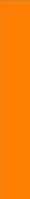 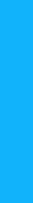 255
17
127
179
0
251
255
255
Object Data
Each class has its own kind of data
a Rectangle would have height and width values
short and wide
squarish
tall and skinny
r1
r2
r3
height
width
height
width
height
width
0.32
0.63
4.96
2.21
0.71
0.08
Data in Classes
Each piece of information in a class is called a field, or a property, or an instance variable
I will typically use instance variable
instance of a class = an object in that class
Each instance variable has its own name
red, green, blue, alpha
height, width
Different classes may use same names
an Oval might have height and width, too
Creating Objects
Most Java objects created using new
usually with arguments
arguments depend on the class
kbd = new Scanner(System.in);
c1 = new Color(255, 127, 0);		// This is orange
r1 = new Rectangle(0.32, 2.21);		// short and wide
okButton = new JButton("OK");
not Strings, tho’
s1 = "Strings are special!";
s2 = new String("But this works, too!");
Remember to import java.awt.Color;
import javax.swing.JButton;
Constructors
Every object created needs data
a value for each instance variable
Rectangle will need a height and a width
r1 = new Rectangle(0.32, 2.21);
r1’s height will be 0.32; its width will be 2.21
Some values may be left implicit
c1 = new Color(255, 127, 0);
c1’s red, green and blue are 255, 127 and 0
c1’s alpha is 255 (because usually want solid colours)
The bit that comes after new is called a Constructor;
its job is to construct the object (fill in its instance variables)
Reading a Rectangle’s Dimensions
Command in main is
rectangle = getRectangle();
Method getRectangle:
private static Rectangle getRectangle() {
    Scanner kbd = new Scanner(System.in);
    double hgt, wid;
    Sop("Enter height and width: ");
    hgt = kbd.nextDouble(); wid = kbd.nextDouble();
    kbd.nextLine();
    return new Rectangle(hgt, wid);
}
Working with Objects
Can ask them about their information
int r, g, b;
r = c1.getRed();
g = c1.getGreen();
b = c1.getBlue();



double h, w;
h = r1.getHeight();
w = r1.getWidth();
r
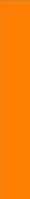 255
g
127
r1
c1
b
red
green
blue
alpha
height
width
0
0.32
255
h
2.21
127
0.32
w
0
2.21
255
Getters
Methods that get information out of an object are called “gettersˮ
name usually starts with get (as in getRed)
Method to calculate the area needs its height and width (we give it the Rectangle):
private static double calculateArea(Rectangle r) {
    double area;
    area = r.getHeight() * r.getWidth();
    return area;
}
Exercise: write printReport(rectangle, area)
[Speaker Notes: private static void printReport(Rectangle r) {
    sopln("The area of a " + r.getHeight() + "x" + r.getWidth()
            + " rectangle is " + (r.getHeight() * r.getWidth()));
}]
Working with Objects
We can tell them to change their information
sometimes!


okButton.setBackground(c1);
cancelButton.setBackground(c2);
cancelButton.setForeground(Color.yellow);

NOTE: some instance variables are objects
background of a JButton is a Color
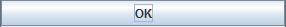 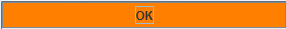 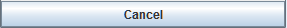 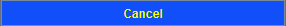 Setters
Methods that change information in an object are called “settersˮ
name usually starts with set (as in setBackground)
Maybe change size of Rectangle?
r1.setHeight(1.5);

r1.setWidth(2.5);

r1.setSize(1.0, 1.0);
setSize sets both height and width
r1
height
width
0.32
2.21
1.5
1.0
2.5
1.0
Why Getters and Setters?
Why not just use the names?
h = r1.height;
w = r1.width;
r1.height = 1.5;
r1.width = 2.5;
r1.height = 1.0;
r1.width = 1.0;
What if someone does this?
r1.width = -10.5;
that’s not a valid width!
Warning:
don’t set things up this way!
Data Protection
Some values make no sense
negative height or width make no sense
Setting fields to those values would be wrong
a bug in your program
Try to prevent that from happening
make others ask to get/change values
check if their changes make sense
only change if the change makes sense
Private data; public methods
Note on the Slides
All of our classes have been programs so far
now we start to write non-program classes
In order to use them, we need a program…
program asks non-program to do things
…so we need two (or more) files
program class code will be in dark blue
data type class code will be in dark orange
Creating the Rectangle Class
Project has RectangleArea program
right-click on package name in Projects pane
New > Java Class…
NOT New > Java Main Class…
name the class Rectangle (capital R)
new file Rectangle.java created
public class Rectangle {

}
Instance Variables
Normal variable declarations, except:
NOT inside any method (there are no methods)
starts with word private
one each for height and width:
public class Rectangle {
    private double height;
    private double width;
}
private prevents height = -10.5; 
but also prevents h = r1.height;
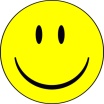 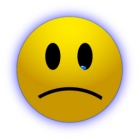 Constructor
A special kind of method
name is same as name of class (Rectangle)
no return type (not even void)
uses arguments to set instance variables
public class Rectangle {
    private double height;
    private double width;
    public Rectangle(double reqHgt, double reqWid) {
        height = reqHgt;
        weight = reqWid;
    }
}
Fields vs. Parameters
Note the different names:
height and width are the fields (in green)
reqHgt and reqWid are the parameters (in black)
Different meanings!
reqHgt and reqWid are the dimensions requested
height and width are the dimensions saved
these are what you use in your other methods
usually the same
but not always!  Why might they be different?
Invalid Requests
Client may request negative height or width
r1 = new Rectangle(-5.1, -2.0);
reqHgt is -5.1; reqWid is -2.0
we can’t stop them from doing that!
it is a mistake, but people make mistakes
but we can refuse to save those values
won’t set height to -5.1; won’t set width to -2.0
What to do?
use 0 instead (and maybe print a warning message)
throw an exception (we’ll learn about this later)
Dealing with Invalid Requests
Zero + error option:
public Rectangle(double reqHgt, double reqWid) {
    if (reqHgt < 0.0) {
        Sopln("Illegal height for Rectangle: " + reqHgt);
        height = 0.0;
    } else {
        height = h;
    }
    // similarly for reqWid and width
}
Getters
VERY simple:  just return the requested value
public double getHeight() {
    return height;
}
note: public, but NOT static
return height (NOT reqHgt)
no parameters: you don’t need to tell the Rectangle its width or height; it already knows them!
no reading from the user!!!
Exercise: write getWidth
[Speaker Notes: public double getWidth() {
    return width;
}]
Setters
Pretty simple:
check the value, and if it’s good, use it
otherwise: complain or throw an exception
public void setHeight(double reqHgt) {
    if (reqHgt >= 0.0) {	// if requested value is OK…
        height = reqHgt;	// …use requested value
    } else {
        Sopln("Illegal height for Rectangle: " + reqHgt);
    }
}
Exercise: write setWidth
[Speaker Notes: public void setWidth(double newWidth) {
    if (newWidth >= 0.0) {
        width = newWidth;
    } else {
        Sopln("Illegal width for Rectangle: " + newWidth);
    }
}]
Program and Type Together
Our program that reads the dimensions of and then calculates the area of a Rectangle…
…should be in the same package as our Rectangle class…
…so we don’t need to import it
We can put it in a different package and import it from that package…
… if those two packages are in the same project
otherwise it’s a pain to do in NetBeans
A Larger Example
A class for holding student information
student number
name
home address
grades
...
We’ll start simple:
number, name, one grade (in percent)
these are called the properties of the Student
stu
number
name
pctGrade
A00123456
“Dent, Stu”
81
Creating Data Class in NetBeans
Create the project as usual
Java application, naming the program
Create a Java class
NOT a Java main class!
Open file and look inside class definition
it should be empty (no main method)
public class Student {

}
Student Data
Student class needs variables to hold the data for each student
number is String(!), name is String, grade is int
These variables called “instance variables”
each Student object an instance of Student class
each Student object has its own variables
Stu Dent’s A# and grade different from A. Tudiant’s
Student Class (Start)
public class Student {
	private String aNumber;		// A00...
	private String name;		// family name, givens
	private int pctGrade;		// 0..100
	…
}
instance variables are declared private (not public)
no “static”; no “final”
methods will be declared below
Public vs. Private
Public = anyone can use these
public name  anyone can change my name
public grade  anyone can change my grade
public method  anyone can call this method
Private = only I can use them (*)
private name  only I can change my name
private grade  only I can change my grade
private method  only I can call this method
(*) Actually, any Student can change my name/grade; other classes have to ask
Static vs. Not Static
(Most) program methods are private and static
private static double getArea(Rectangle r) { … }
main is public and static
public static void main(String[] args) { … }
(Most) data type methods are just public
public double getHeight() { … }
not static
For now just hold on to that!
we’ll explain why (and when not) next week
Declaring a Student
Give A#, name and grade when create
Student s1, s2;
s1 = new Student("A00123456", "Dent, Stu", 81);
s2 = new Student("A00234567", "Tudiaunt, A.", 78);
or can combine the steps:
Student s3 = new Student("A00111111", "No, Dan", 0);
arguments are String (aNumber), String (name), and int (percent grade)
Student Constructor
Constructor “builds” the Student object
gives a value to each of the instance variables
private String aNumber;	// A00…private String name;	// Last, Firstprivate int grade;		// 0 .. 100
public Student(String a, String n, int g) {
    aNumber = a;
    name = n;
    grade = g;
}
a, n, and g are the parameters: the values the caller wants to use;
aNumber, name, and grade are the instance variables: the values we will use.
Constructors
Generally declared public
anyone can build a Scanner, a Student, …
Name is exactly the same as the class name
class Student  constructor named “Student”
class Animal  constructor named “Animal”
No return type
not even void!
Argument for each instance variable (often)
Constructors
Their job is to give a value to each instance variable in the class
and so often just a list of assignment commands
instanceVariable = parameter;
aNumber = a;
name = n;
grade = g;
But may want to check if values make sense
so maybe a list of if-else controls
Checking Values
If requested value makes no sense, use default (if there’s a good one) or throw exception
public Student(String a, String n, int g) {
    aNumber = a;
    name = n;
    if (0 <= g && g <= 100) {	// check if grade is valid
        grade = g;	// use valid grade
    } else {
        Sopln("Illegal grade: " + g);
        grade = 0;	// replace invalid grade
    }}
Exercise
Add code to the constructor so that aNumbers must start with "A" and be 9 characters long
otherwise, set aNumber to "ILLEGAL!!!"
[Speaker Notes: …..
    if (a.startsWith("A") && a.length() == 9) {
        aNumber = a;
    } else {
        sopln("Illegal A-Number: " + a);
        aNumber = "ILLEGAL!!!";
    }]
So Now We’ve Saved this Info…
We want to be able to ask about it
maybe even change it
But the instance variables are private
can’t change them directly:
Student stu = new Student("A00000000", "Dent, Stu", 100);
stu.name = "Dummikins, Dummy";
can’t even ask about them!
System.out.println(stu.aNumber);
name is private in Student!
aNumber is private in Student!
Methods to Get Information
“Getters”
usually named get + name of instance variable
but capitalized in camelCase
System.out.println(stu.getName());
returns stu’s name
System.out.println(stu.getANumber());
returns stu’s A number
System.out.println(stu.getPctGrade());
returns stu’s percentage grade
Student “Getters”
These getters are very simple!
just return the instance variable
method return type same as type of variable
private String aNumber;	// A00…private String name;	// Last, Firstpublic String getName() {
    return name;
}
public String getANumber() {
    return aNumber;
}
public!
	Anyone can ask!
Not static!
	This is a data type!
Exercise
Write the getter for the percent grade
recall:
private int grade;		// 0 .. 100




did you check to see if the grade was valid?
hint: you shouldn’t have!
why not?
[Speaker Notes: public int getGrade() {
    return grade;
}

The grade will never BE invalid. We prevent that by making it private and having the constructor and setter check the value before accepting it.]
Sample Client Code
Student record tester reads & prints student records until user types Q
Scanner kbd = new Scanner(System.in);
Student stu;
String num, name;
int pct;
System.out.print("Enter student’s A-# (or Q to quit): ");
num = kbd.nextLine();
...
Sample Client Code (continued)
while (!num.startsWith("Q")) {
	// read student info
	System.out.print("Enter student name:  ");
	name = kbd.nextLine();
	System.out.print("Enter percent grade:  ");
	pct = kbd.nextInt();	kbd.nextLine();
	// create and print student information
	stu = new Student(num, name, pct);
	System.out.println("\n" + stu.getANumber() + " ("	+ stu.getName() + ") got " + stu.getPctGrade() + "%");
	// get next student’s number
	System.out.print("Enter student’s A-# (or Q to quit): ");
	num = kbd.nextLine();
}
More Student Methods
Maybe a (void) method to print out all info
stu.printStudentRecord();



public void printStudentRecord() {
    System.out.println("Number: " + aNumber);
    System.out.println("Name:   " + name);
    System.out.println("Grade:  " + pctGrade);
}
Number: A00123456
Name:   Dent, Stu
Grade:  100%
Sample Client Code (revised)
while (!num.startsWith("Q")) {
	// read student info
	System.out.print("Enter student name: ");
	name = kbd.nextLine();
	System.out.print("Enter percent grade: ");
	pct = kbd.nextInt();	kbd.nextLine();
	// create and print student information
	stu = new Student(num, name, pct);
	stu.printStudentRecord();
	// get next student’s number
	System.out.print("Enter student’s A-# (or Q to quit): ");
	num = kbd.nextLine();
}
Methods to Change Information
Some fields may need to be changed
name and grade, for example
student number should NOT be changed!
Need a method to do that, too!
stu.name = "Dummikins, Dummy";
Methods called “setters”
named “set” + name of instance variable
stu.setName("Dummikins, Dummy");
stu.setPctGrade(1000000);
name is private in Student!
Setters
Given the new value the caller wants
normally we will use that value
public void setName(String newName) {
    name = newName;
}
but we might want to reject it
public void setPctGrade(int newGrade) {
    if (0 <= grade && grade <= 100) {
        pctGrade = newGrade;
    }
}
May want to print an error message…
Warning
Don’t use program variables in Student
public void setStudent(String newName, int newGrade)  {
	stu.setName(newName);
	stu.setPctGrade(newGrade);
}
even tho’ method called with stu
stu.setStudent("Dent, Stuart", 95);
stu is a variable in a program method
setStudent is an entirely different method
it doesn’t know other methods’ variables
cannot find symbol: stu
Warning
Also can’t use name of class
public void setStudent(String newName, int newGrade)  {
	Student.setName(newName);
	Student.setPctGrade(newGrade);
}
even tho’ this method is in the class Student
only static methods use the class name!
no static methods (so far) in our data type classes
non-static method cannot be referenced from static context
this Object
There is a word for the name of this object
the object that got asked to do something
the name is this
public void setStudent(String newName, int newGrade)  {
	this.setName(newName);
	this.setPctGrade(newGrade);
}
stu.setStudent("Dent, Stuart", 95);
here this Student is stu
will be other Students at other times
Using “this”
Refers to whatever object was called
s1.setName("Name, New");	// sets s1’s name
this = s1;
s2.setName("Nom, Nouveau");	// sets s2’s name
this = s2;
Can’t be used in main
this.set("Work, Dozen", 0);
nor in other static methods
can only be used in data type (non-static) methods
non-static variable cannot be referenced from a static context
Last Changes
NetBeans says that aNumber can be final
final  value will never change
your student number won’t ever change
used to look up your student records
can be used years after you leave Uni
word final comes after word private
private final String aNumber;
Make aNumber public
If it’s final, no one can change it
not even my methods!
aNumber = "A00000000";
so we don’t need to make it private!
public final String aNumber;
Now don’t need a getter
client can just use the public instance constant
System.out.println(stu.aNumber);
but it’s still OK to have it!
cannot assign to final variable
NOTE:  the constructor sets the value of aNumber!
It doesn’t change the value!
Exercise
Create a Car class
make, model, year and colour
what methods do we want/need?
which properties can change, for example?
marksCar
year	make


model	colour
2009
“Toyota”
“Corolla”
“red”
[Speaker Notes: public class Car {
    public final int year;
    public final String make;
    public final String model;
    private String colour;

    public Car(int y, String mk, String md, String c) {
        year = y;
        make = mk;
        model = md;
        colour = c;
    }

    // want getters for all properties: make, model, year and colour
    // want a setter for the colour
}]
Questions